PHÒNG GIÁO DỤC & ĐÀO TẠO QUẬN LONG BIÊN
TRƯỜNG TIỂU HỌC ÁI MỘ B
TIẾNG VIỆT 1
Bài 10, 11, 12, 13: ê, l, b, bễ, g, h, i, ia
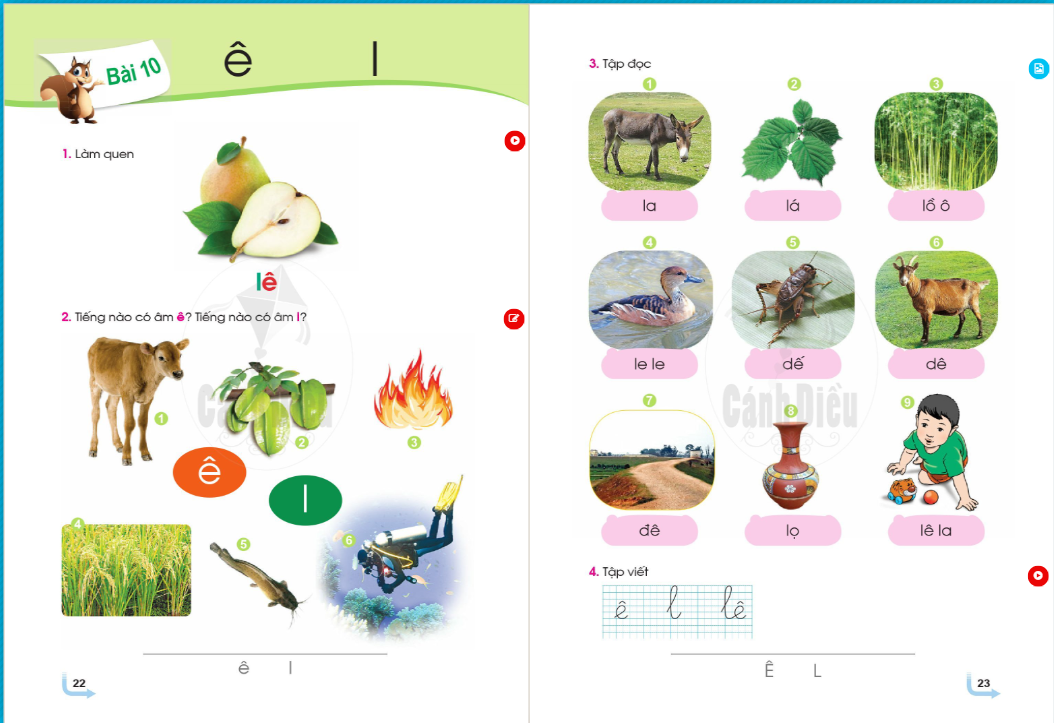 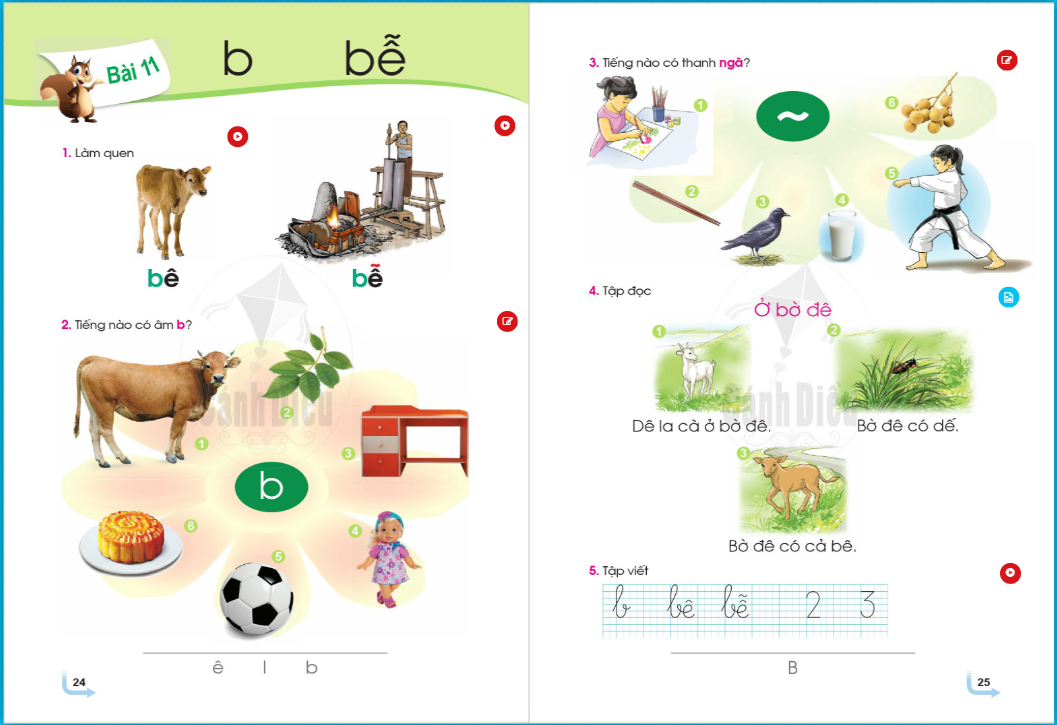 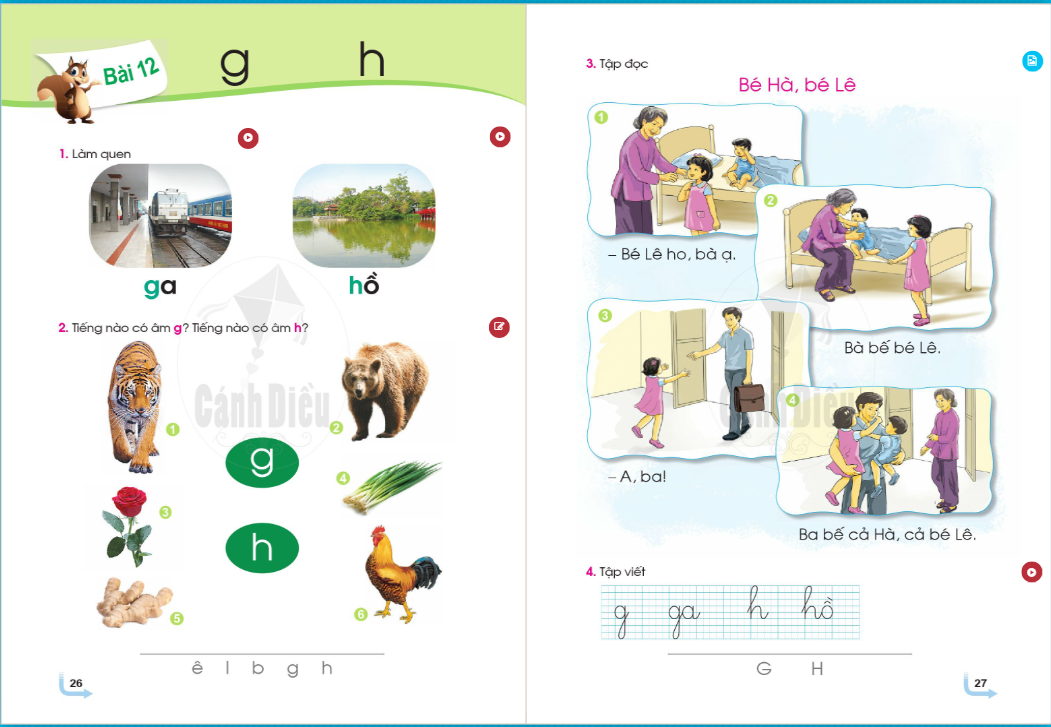 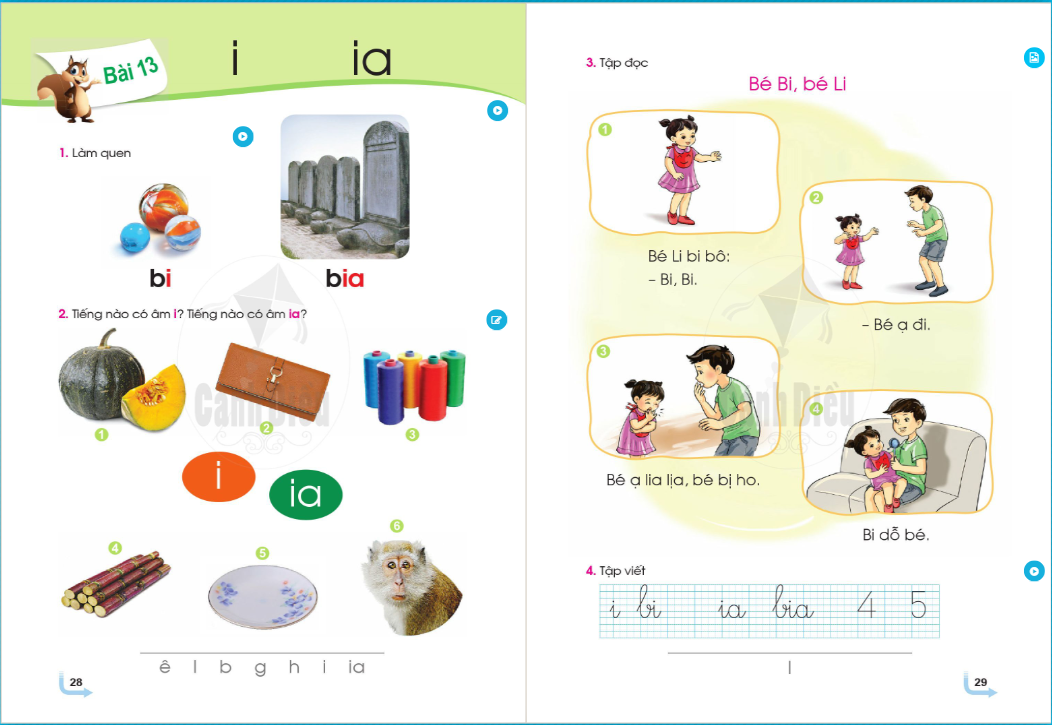 [Speaker Notes: Sửa lại trang sách]
ê
l
b
g
~
ia
h
i
1. Lµm quen
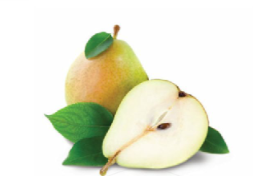 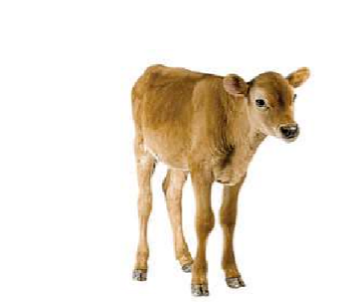 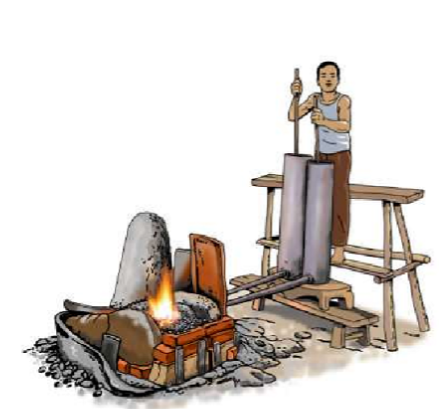 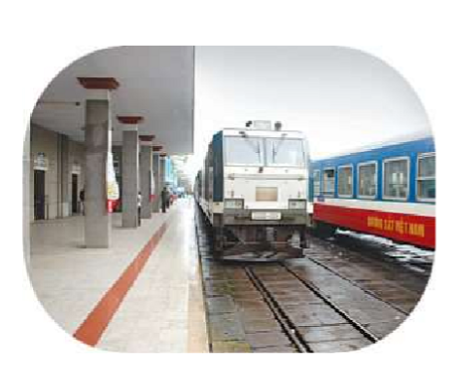 ~
ga
bê
lê
bê
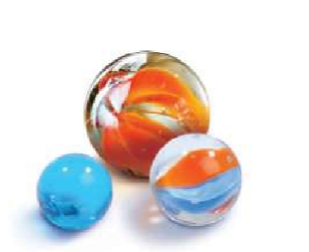 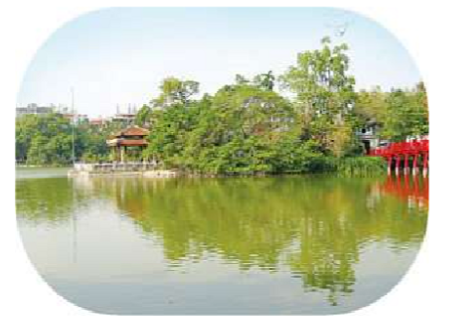 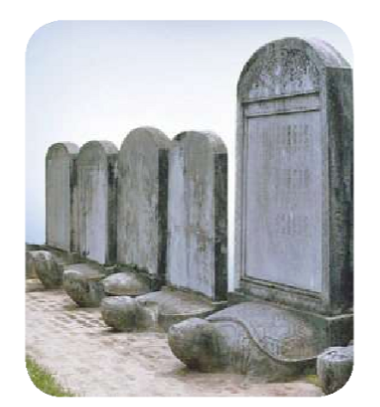 bia
hồ
bi
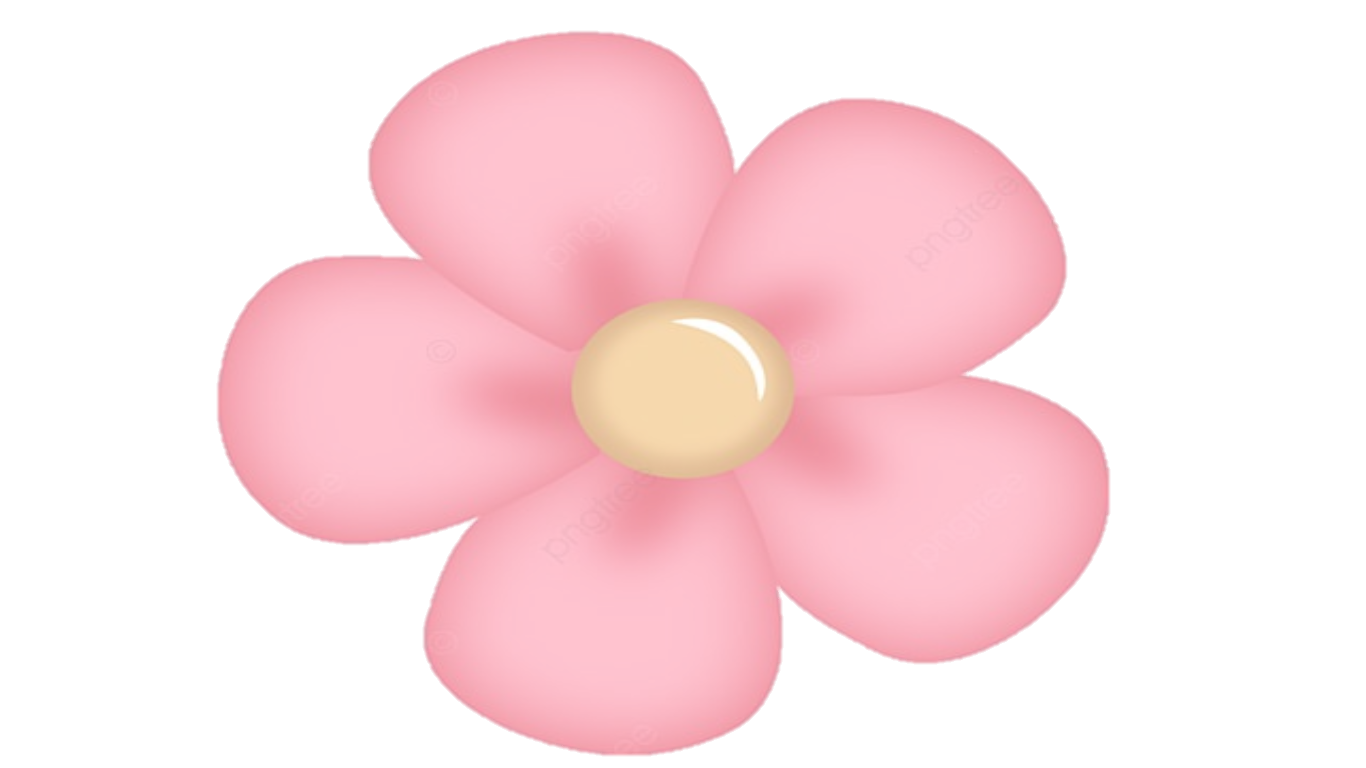 lúa
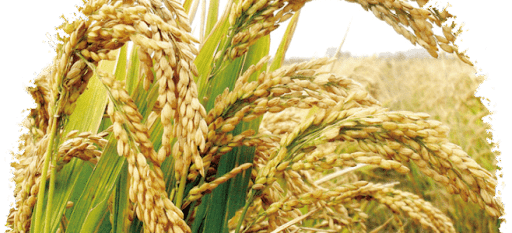 hổ
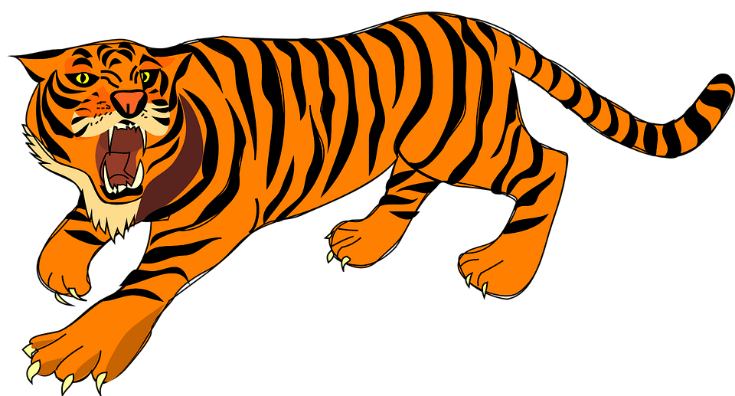 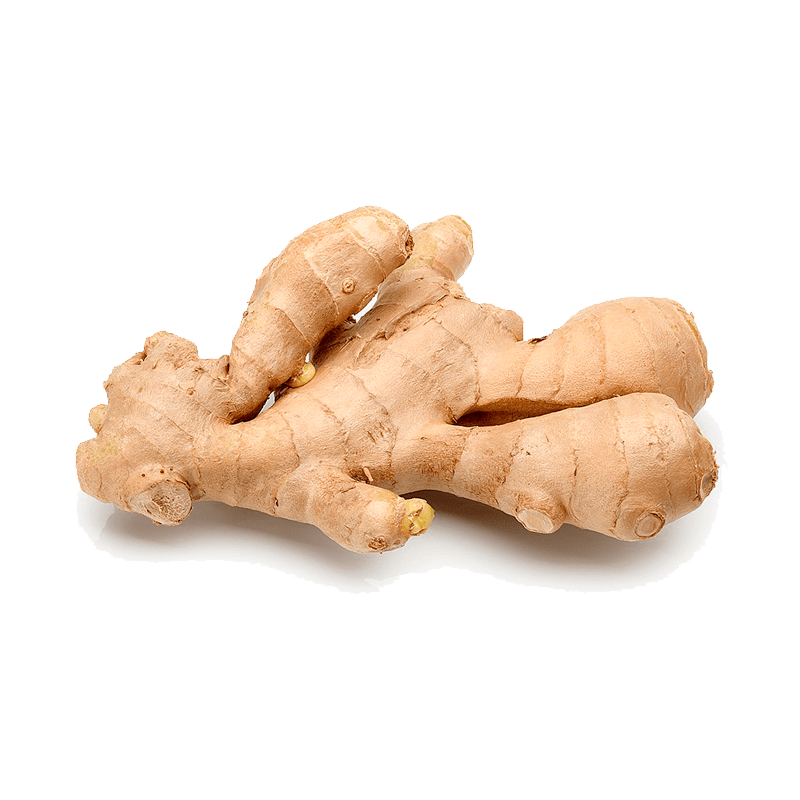 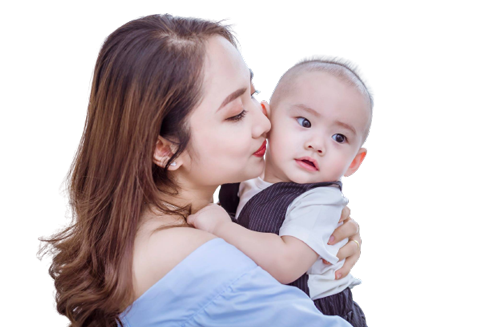 gừng
bế
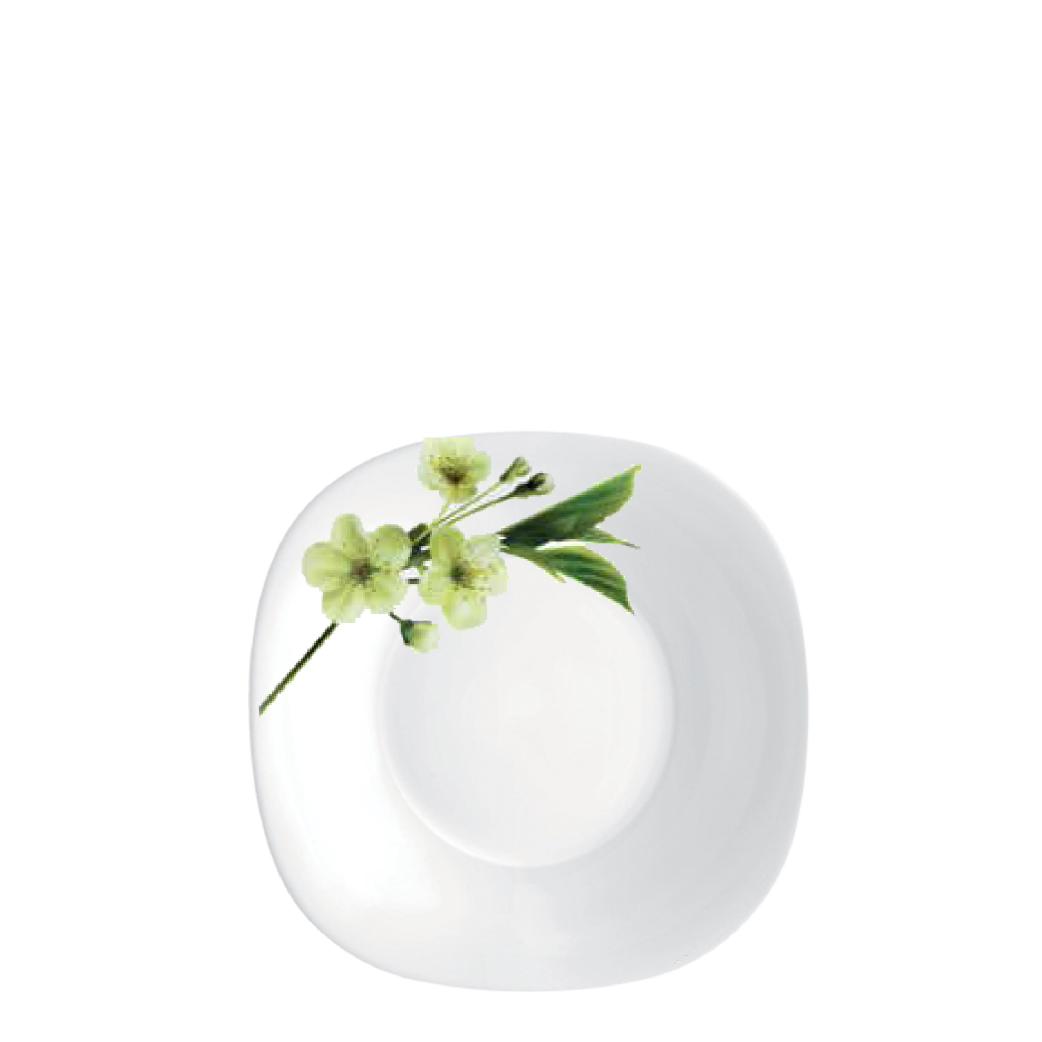 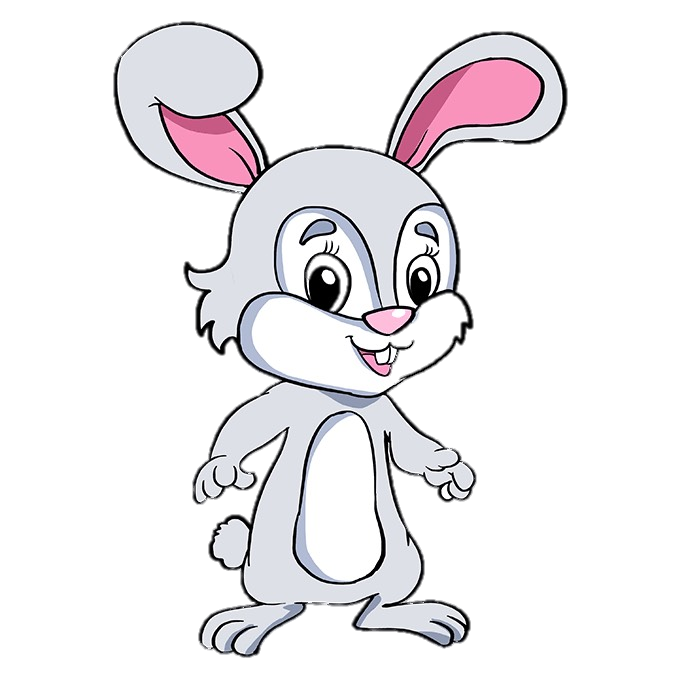 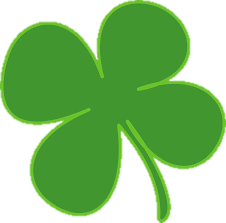 đĩa
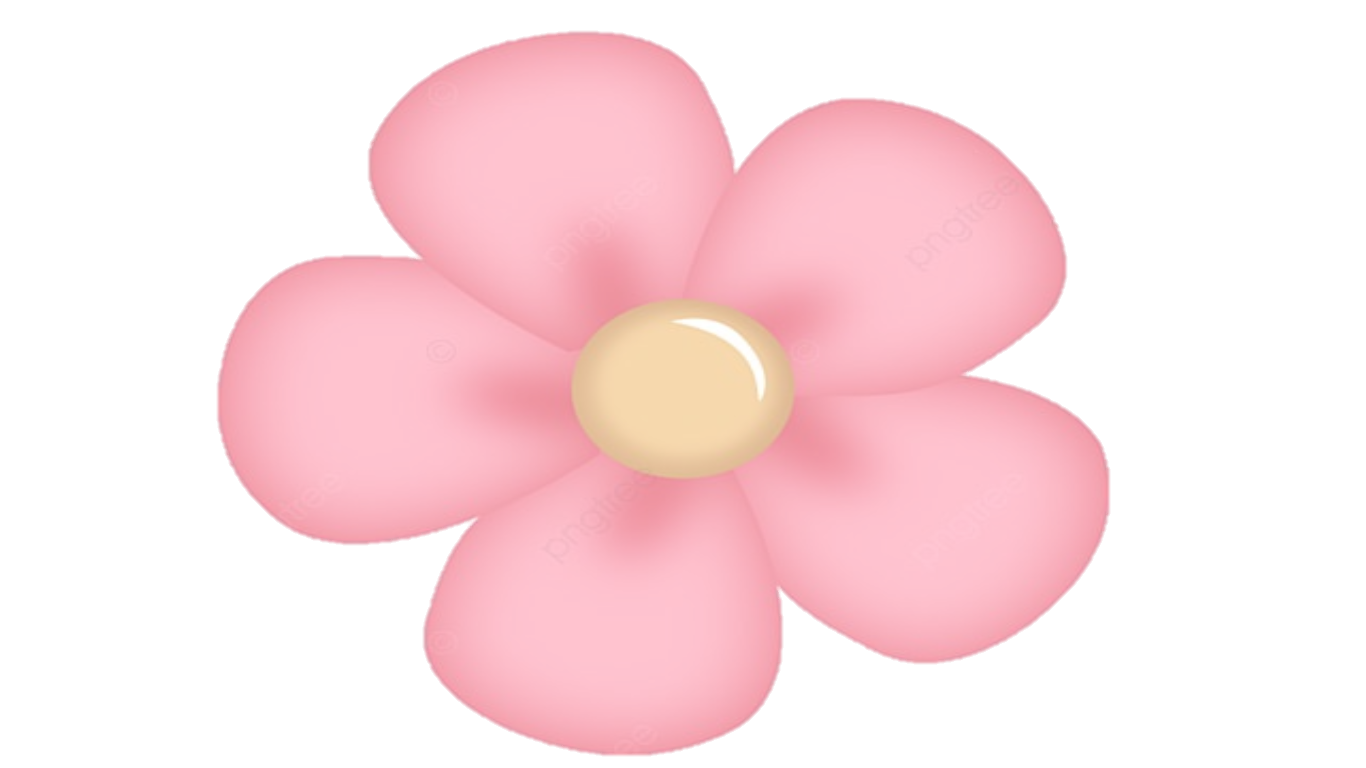 lúa
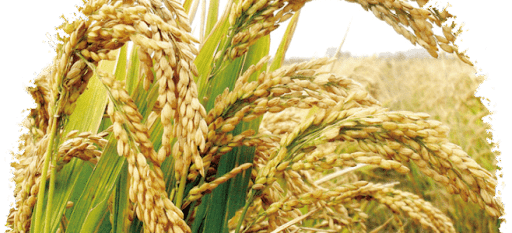 hổ
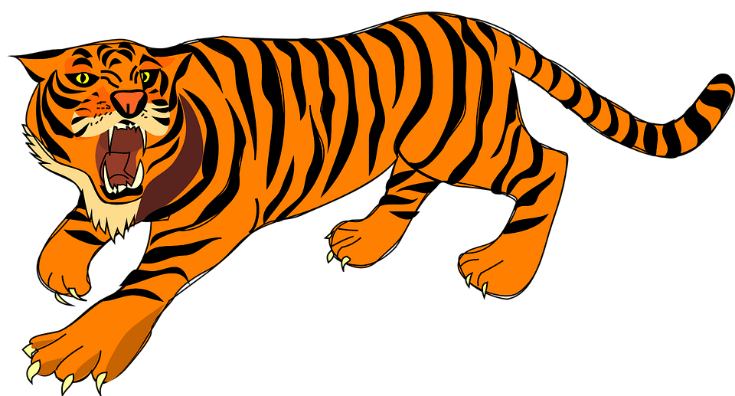 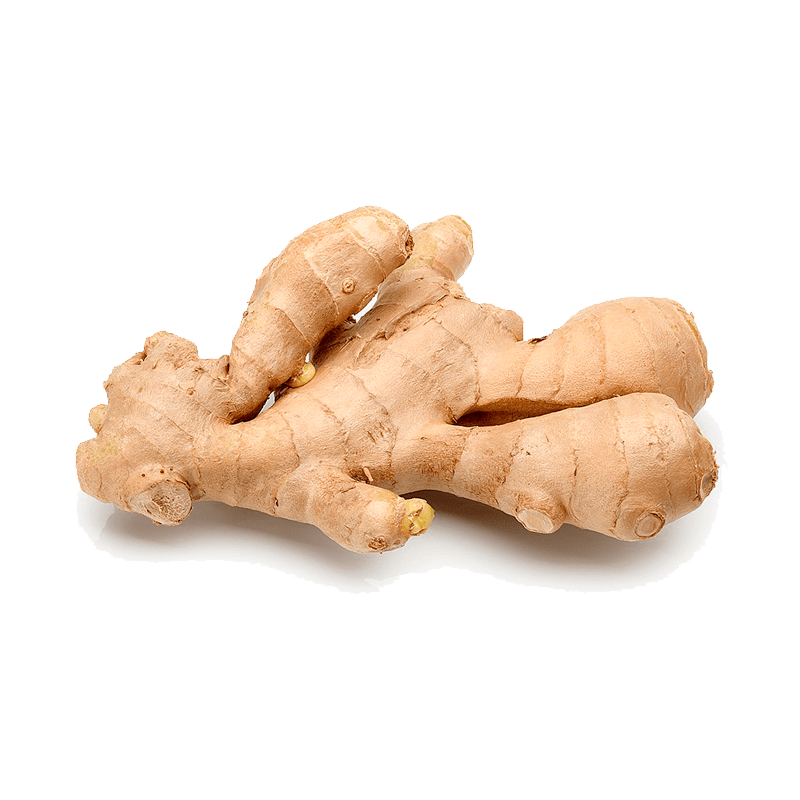 gừng
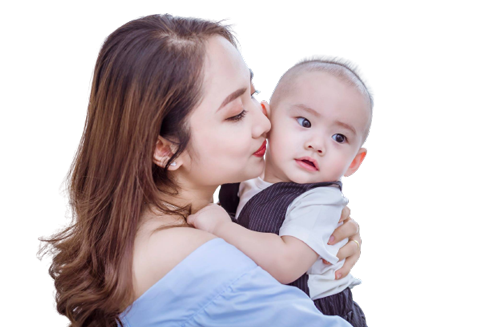 bế
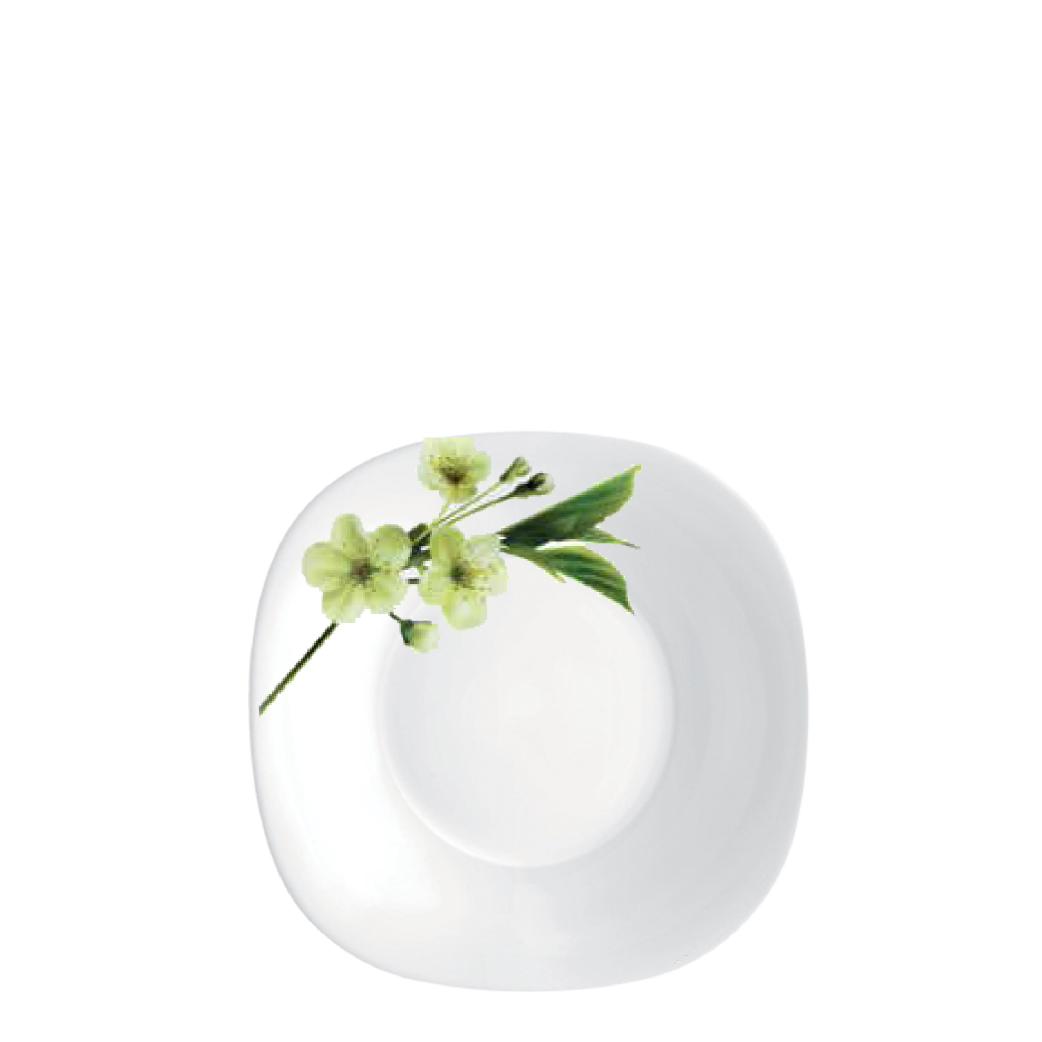 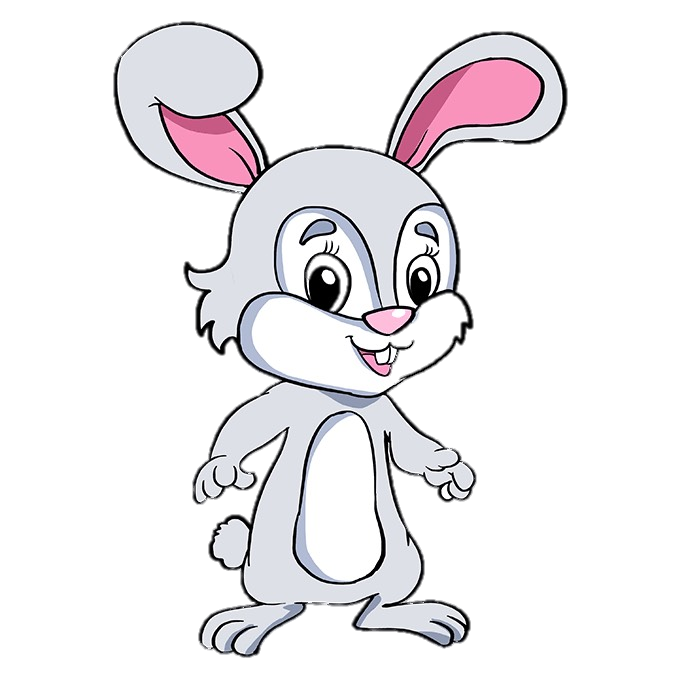 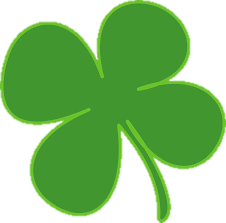 đĩa
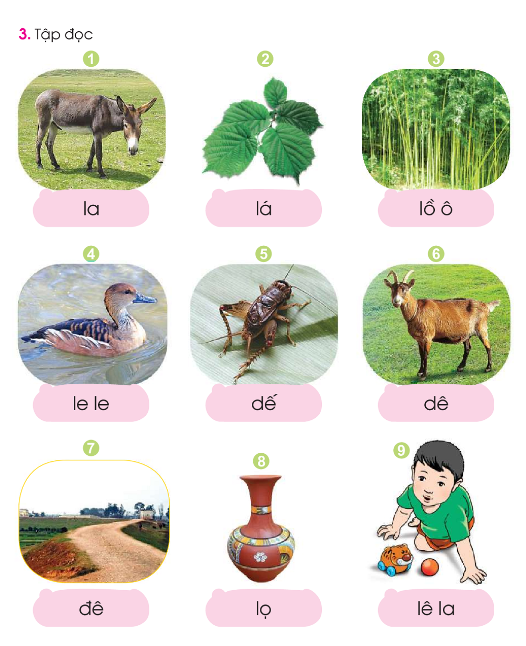 [Speaker Notes: Sửa lại trang sách]
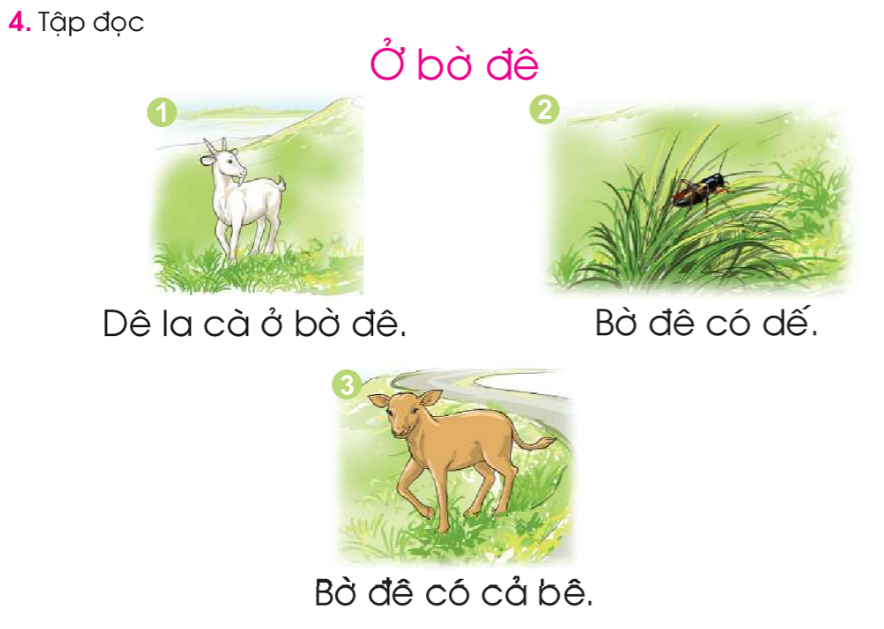 [Speaker Notes: Sửa lại trang sách]
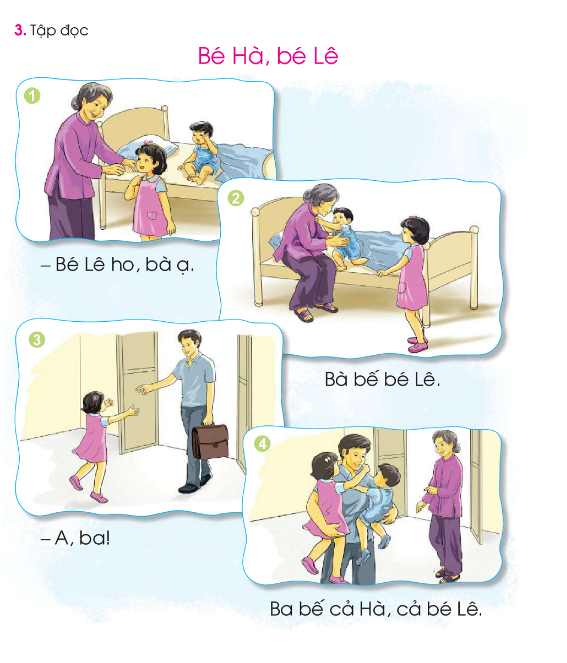 [Speaker Notes: Sửa lại trang sách]
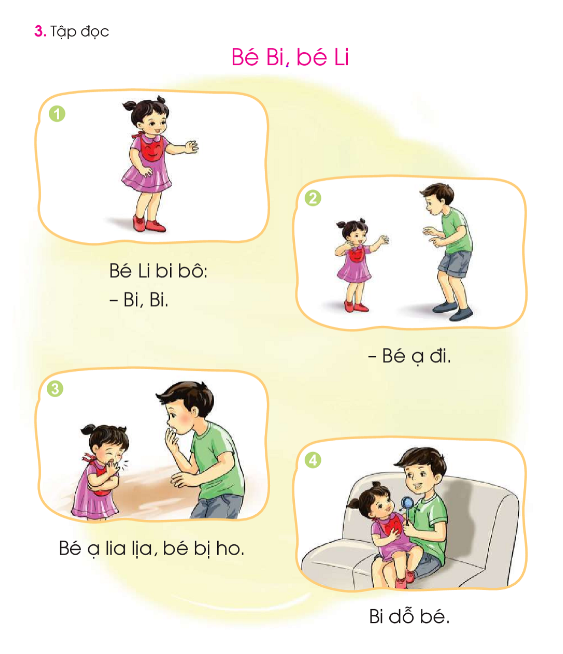 [Speaker Notes: Sửa lại trang sách]
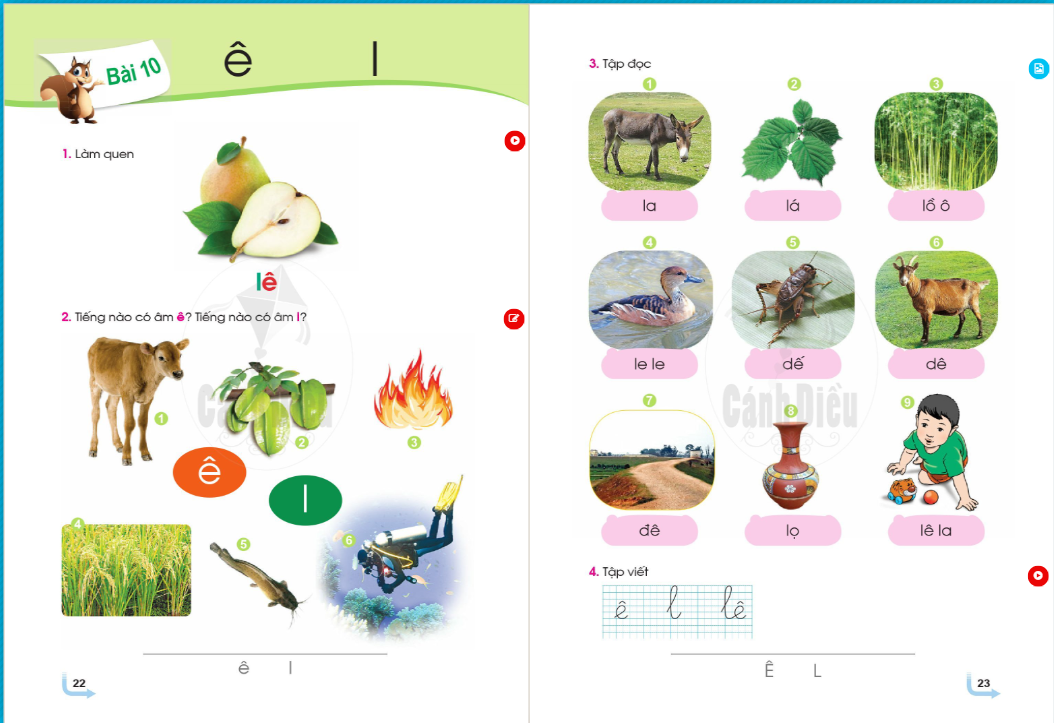 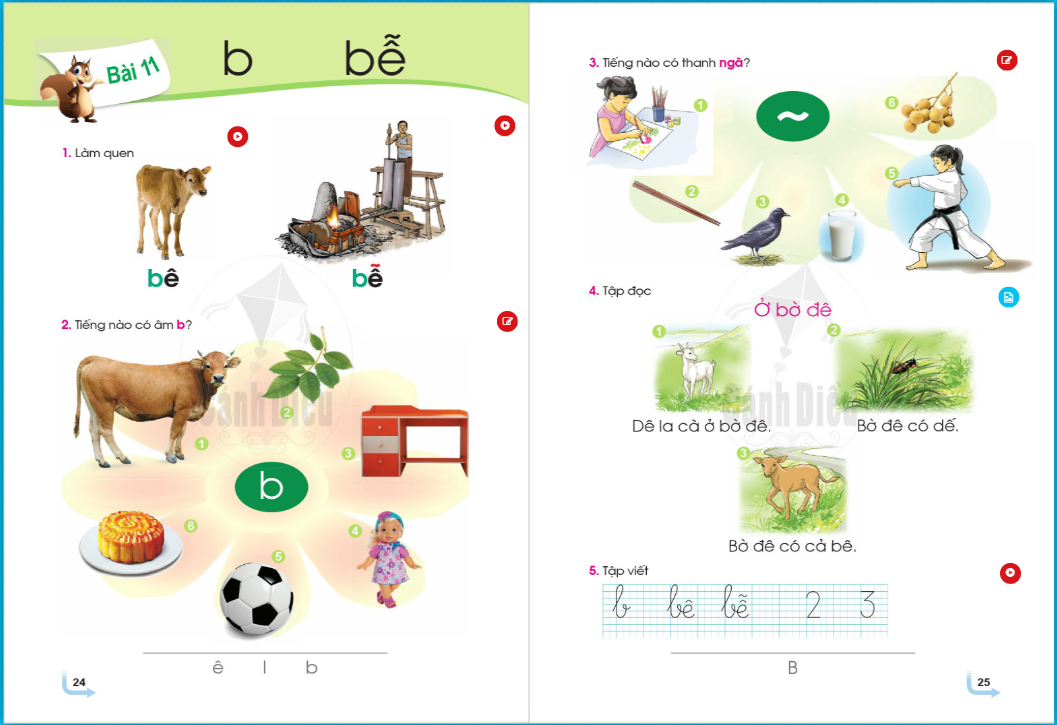 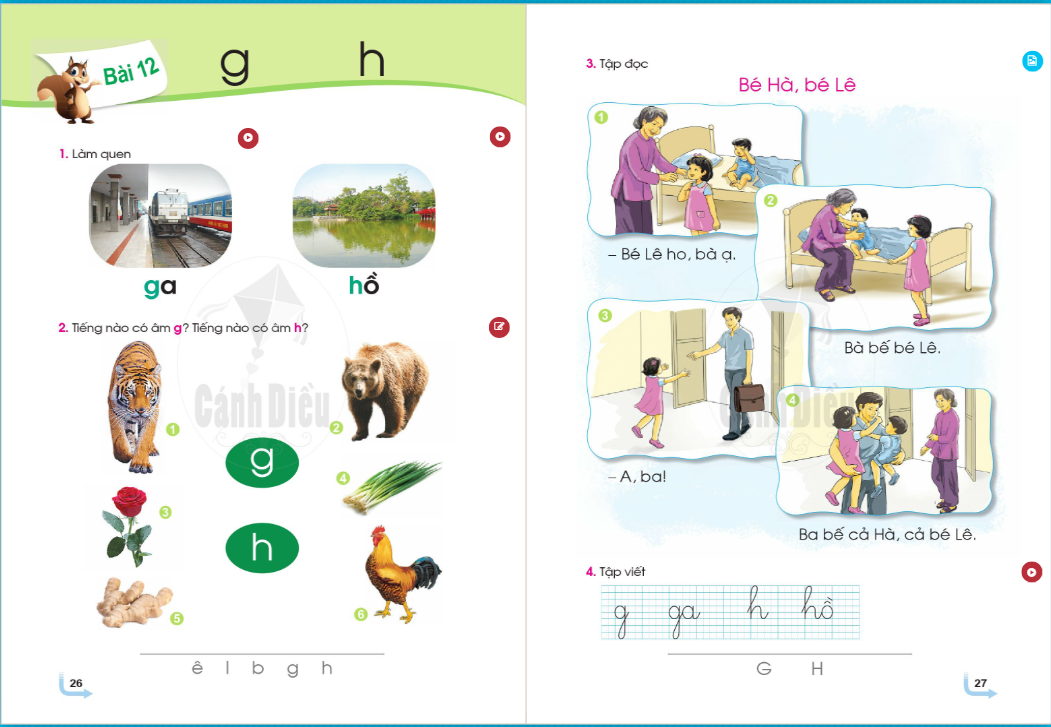 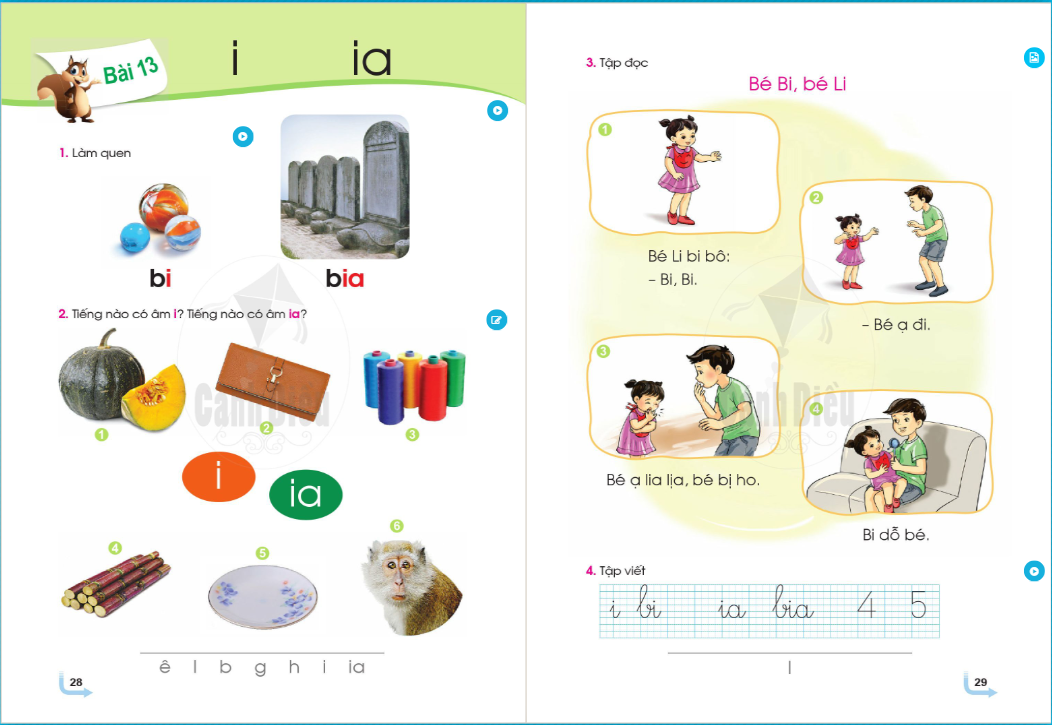 [Speaker Notes: Sửa lại trang sách]